Köröm alatti melanoma
Anyajegyből kialakult melanoma, környezetében kisebb anyajegyek
Sclerodermiform basalioma makroszkópos és dermatoszkópos képe
Amelanotikus, pigmentet nem tartalmazó melanoma
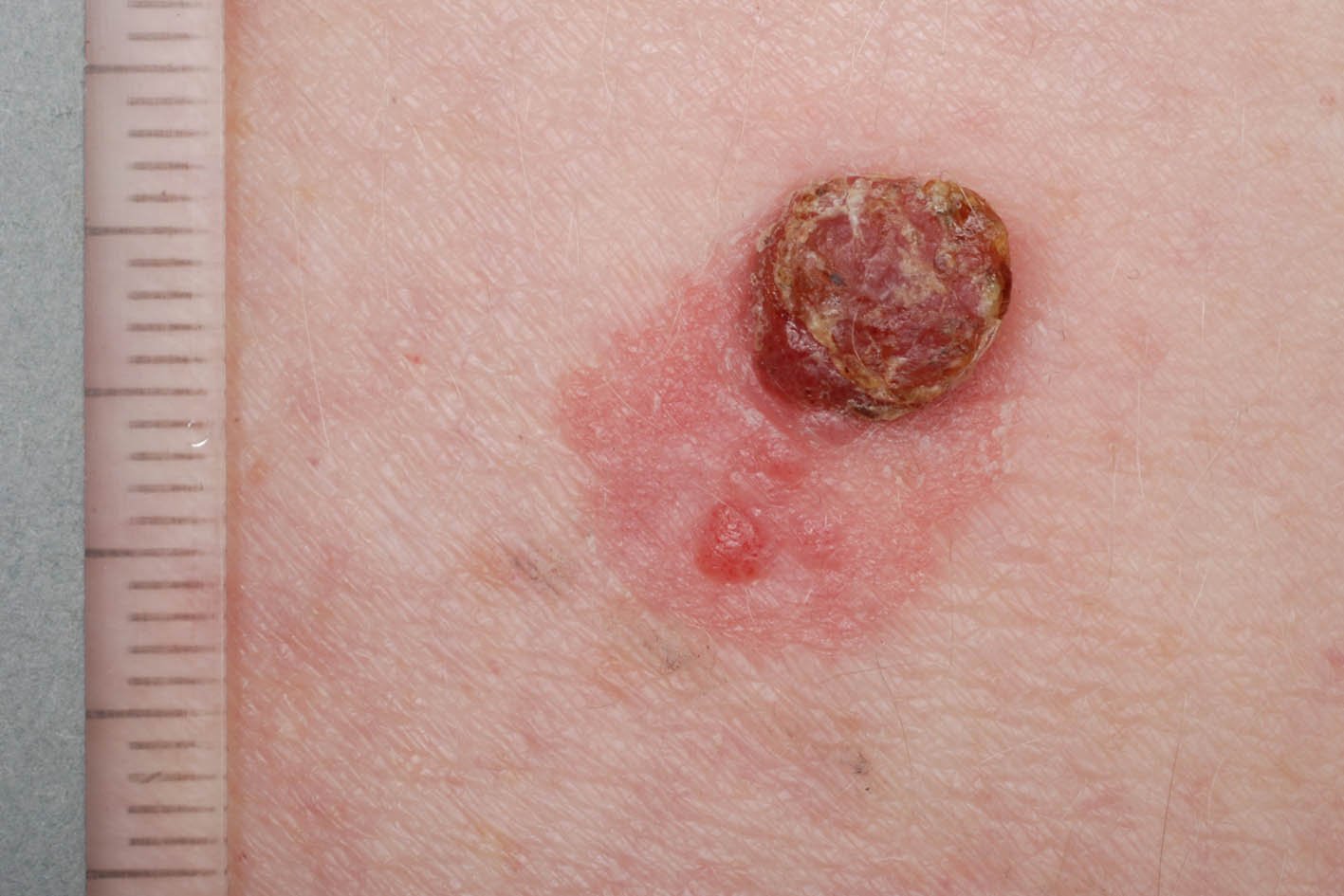 3 mm átmérőjű, közepes rizikójú melanoma